PLANIFICACIÓN  CLASES VIRTUALESOrientación SEMANA N°24FECHA : 7 al 11 de septiembre
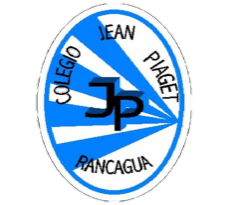 Colegio Jean Piaget
Mi escuela, un lugar para aprender y crecer en un ambiente saludable
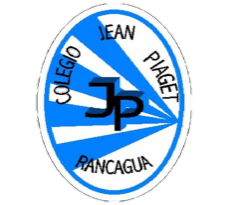 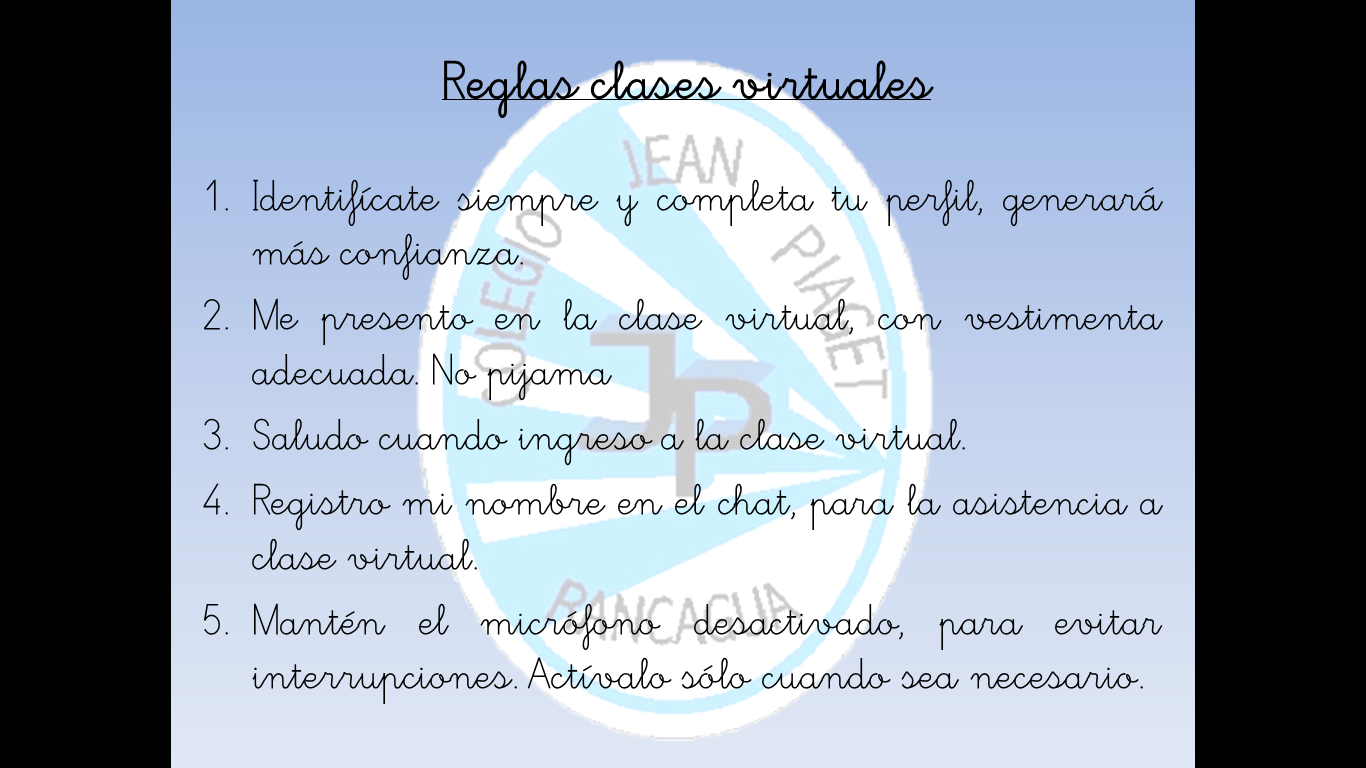 Sugerencia
De reglas virtuales. Puede usar otras
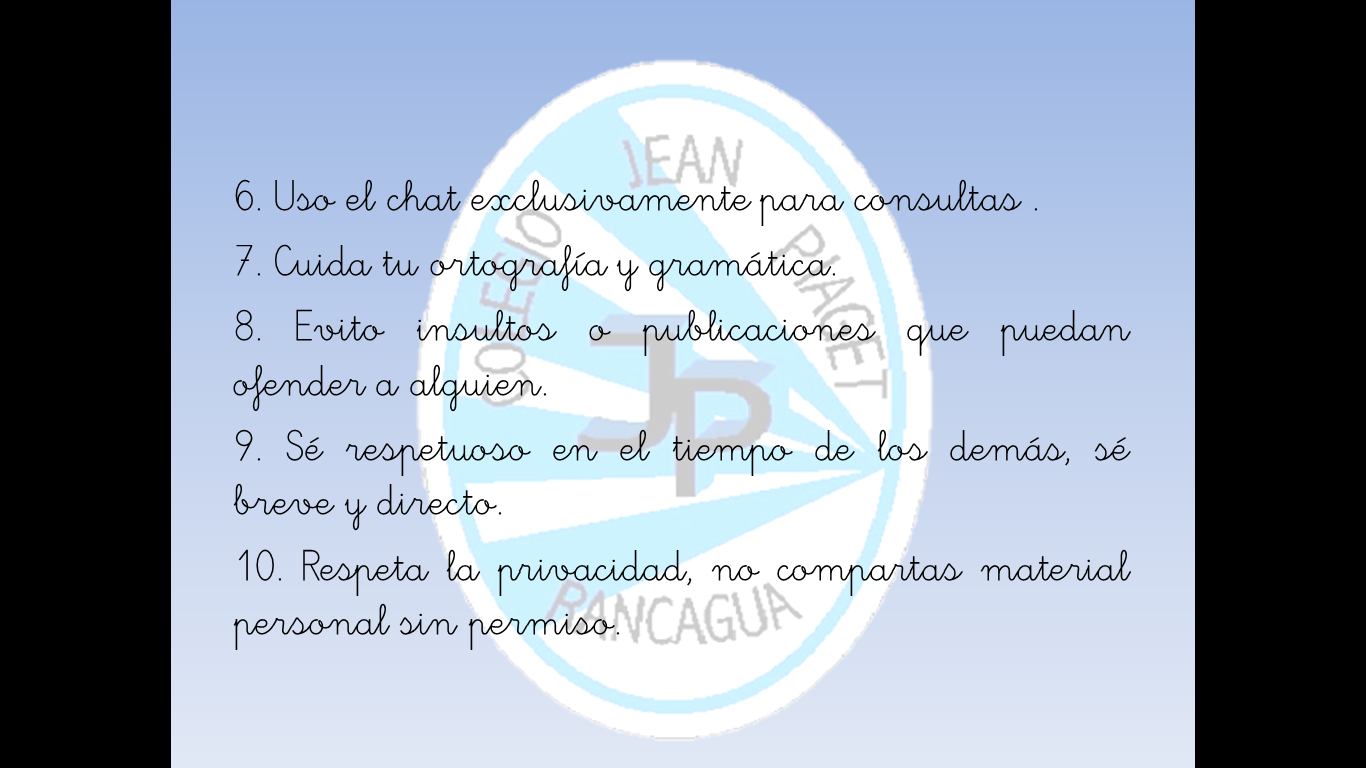 Importante:
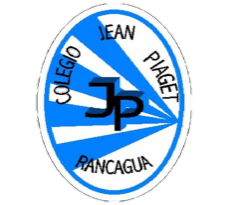 Sugerencia para usar en sus presentaciones
*optativo
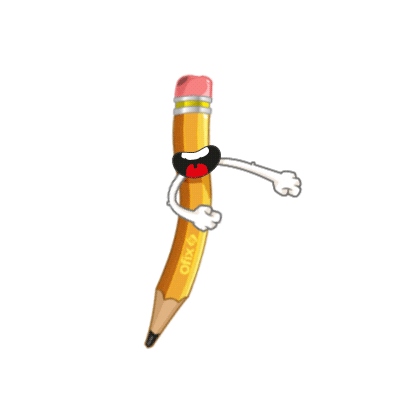 Cuándo esté la animación de un lápiz, significa que debes escribir en tu cuaderno
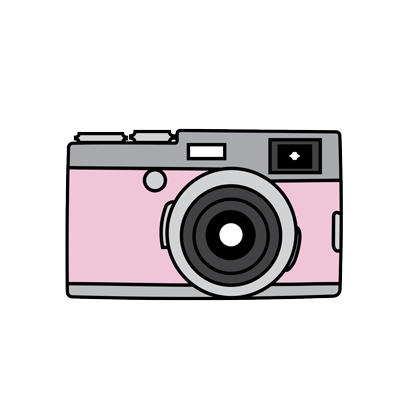 Cuándo esté esta animación de una cámara fotográfica, significa que debes mandar reporte sólo de esa actividad (una foto de la actividad)
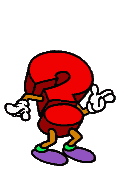 Cuándo esté esta animación de un signo de pregunta, significa que debes pensar y analizar, sin escribir en tu cuaderno. Responder de forma oral.
REFLEXIÓN
Observa el siguiente video

https://www.youtube.com/watch?v=HbPGxL2Wjz0
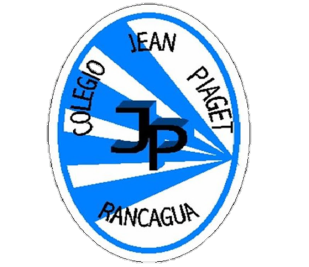 InicioActivación Conocimientos Previos
¿Qué es un conflicto?
Un conflicto es…
El conflicto es una situación en la cual dos o más personas con intereses diferentes entran en  oposición o desacuerdo.
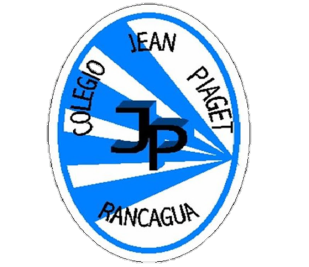 Desarrollo de la clase
1.- Observa las siguientes imágenes y  comenta qué acciones son de conflicto y cuáles son de solución
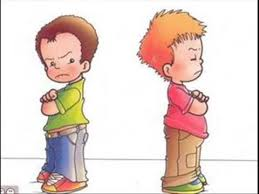 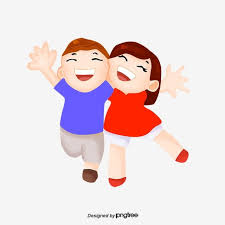 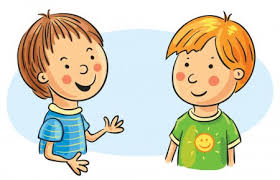 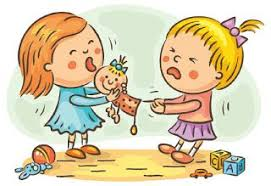 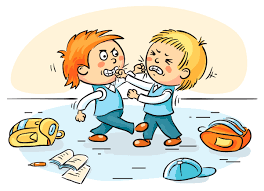 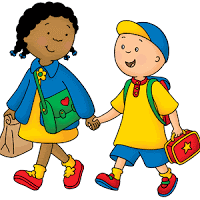 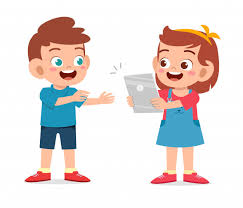 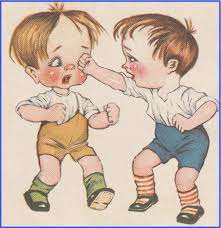 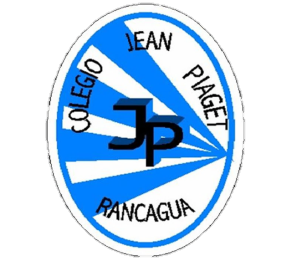 TICKET DE SALIDA
ORIENTACIÓN
SEMANA 24
CIERRE
Nombre: _______________________________________
1.-  ¿Qué es un conflicto?
2.- ¿De qué manera puedo solucionar un conflicto ?
3.- ¿Por qué es importante mantener la buena convivencia con los demás?
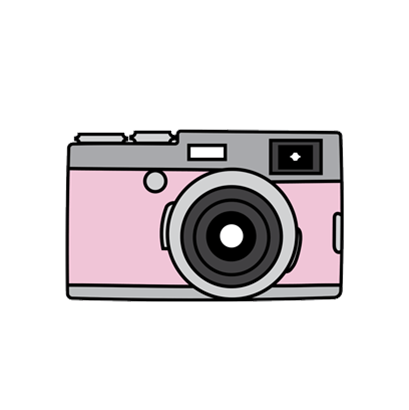 Enviar fotografía de este ticket de salida al: 
Correo: de profesora jefe
Celular: